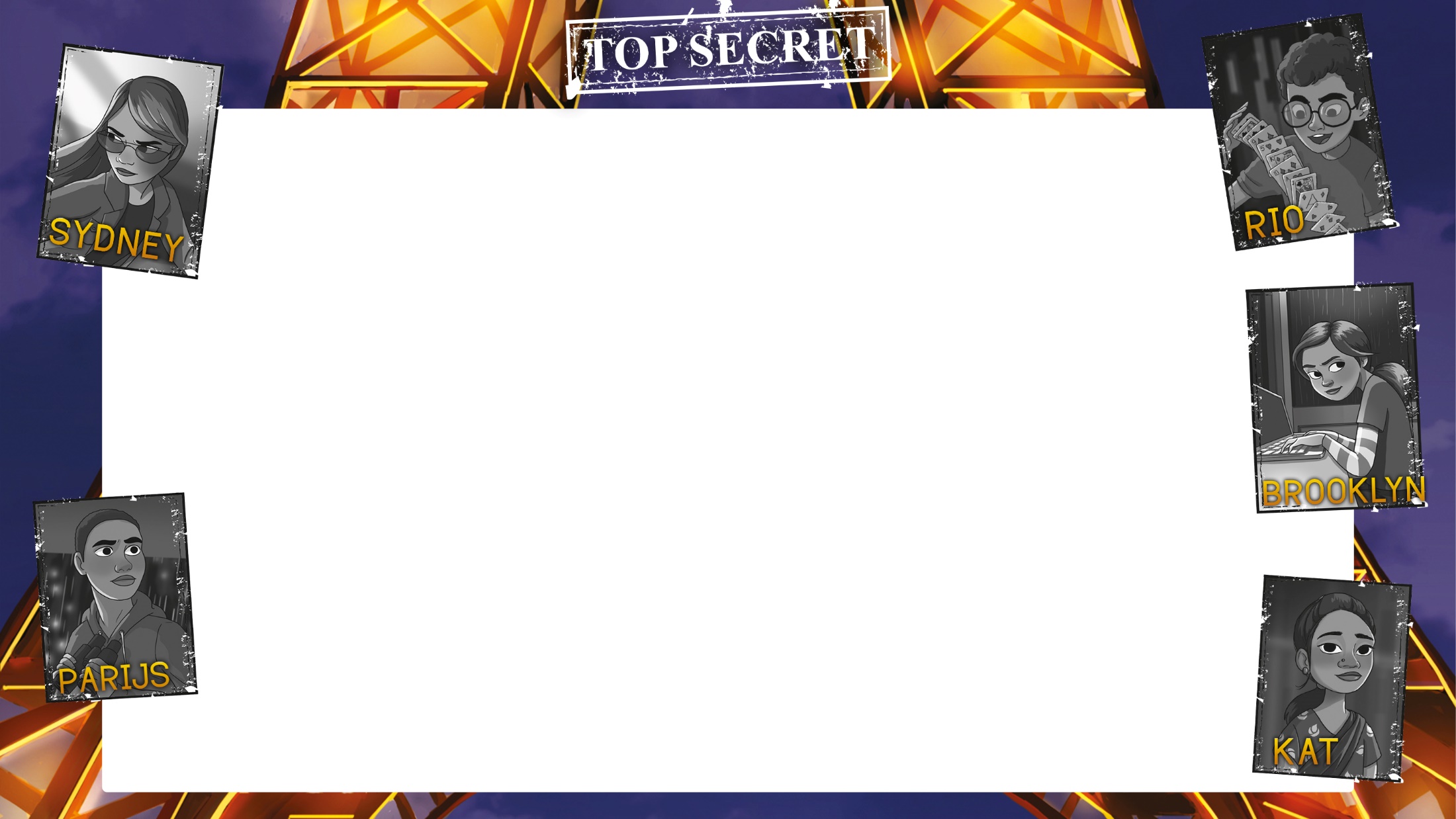 Tekst hier
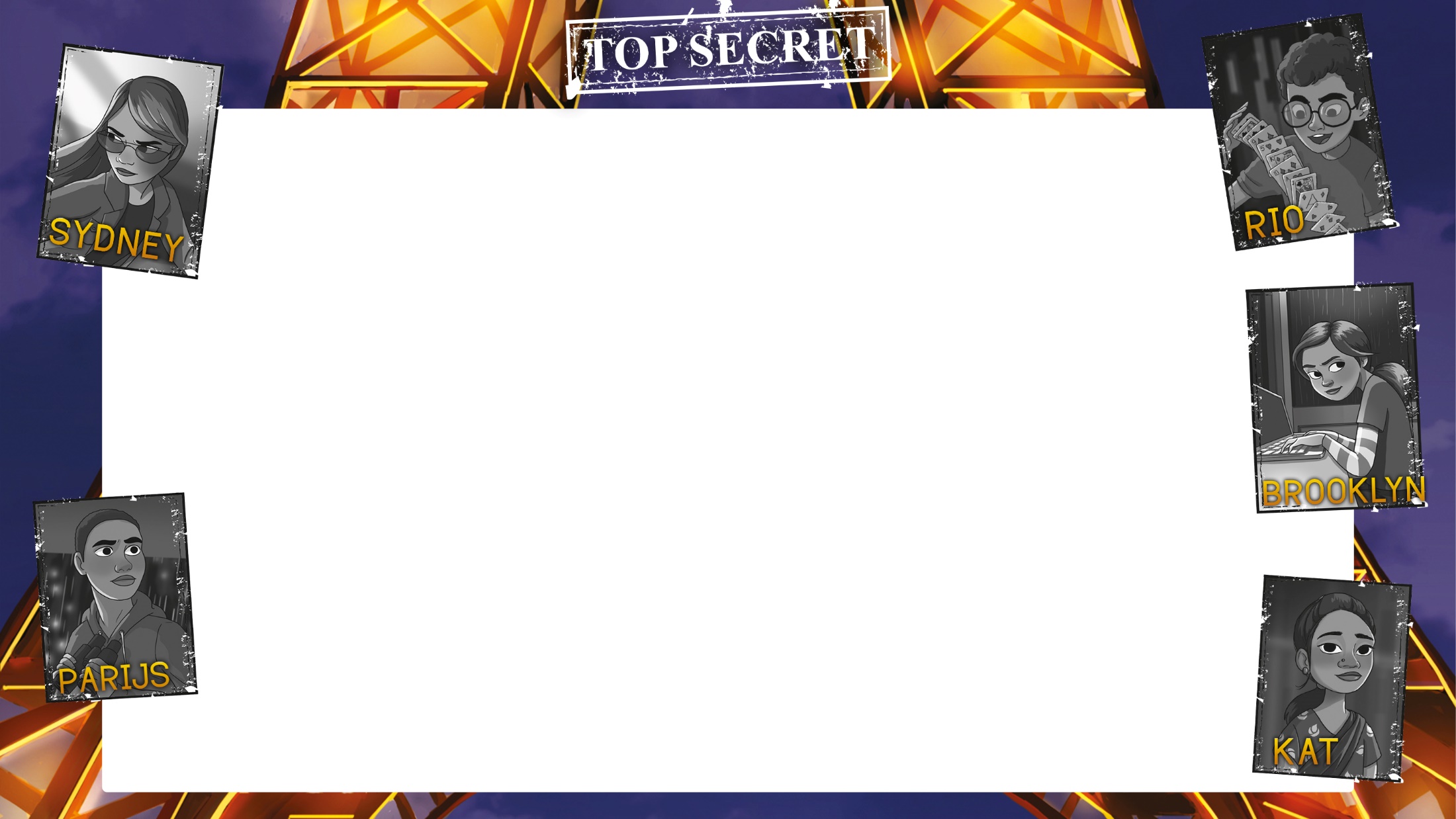 Tekst hier
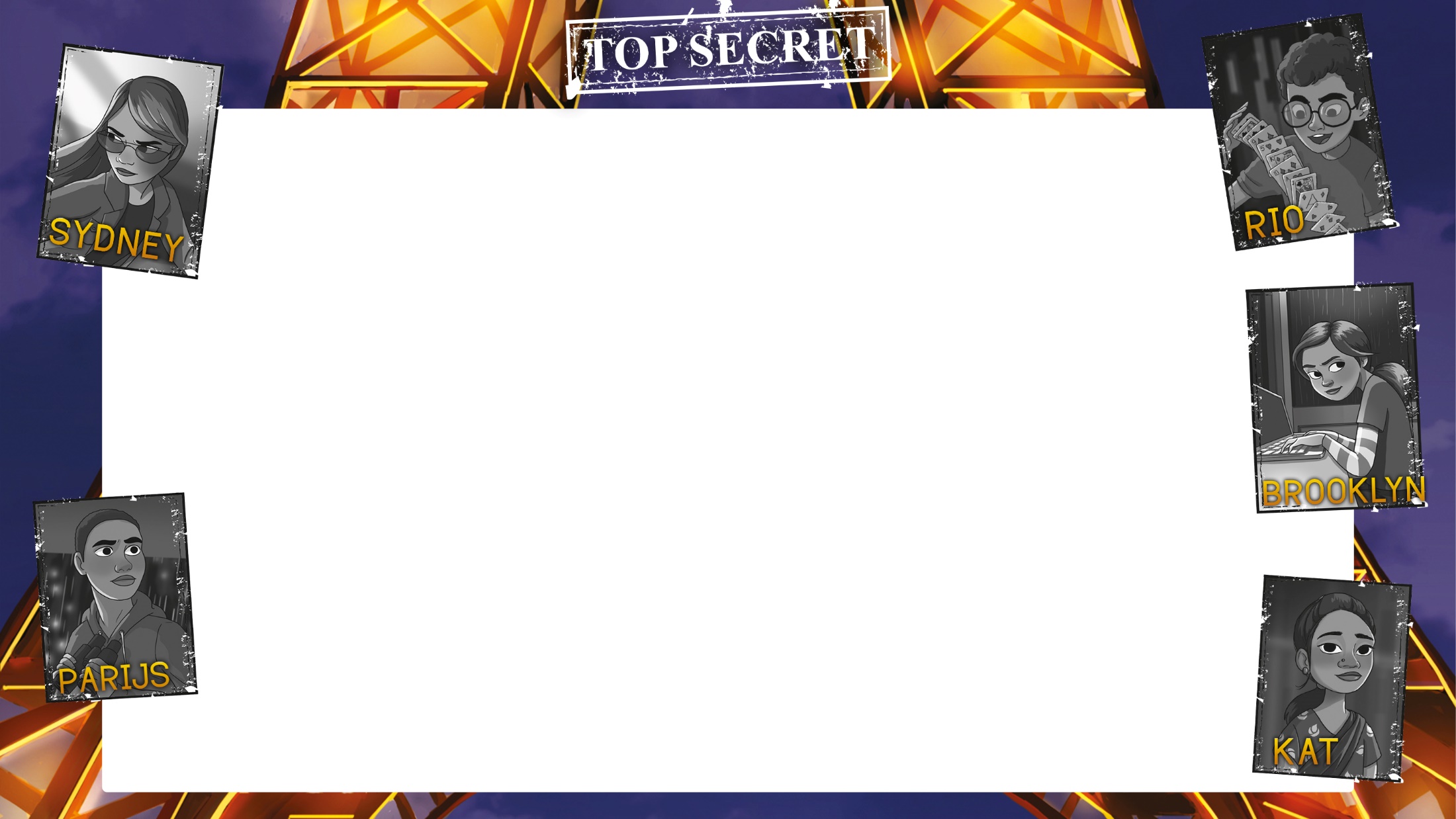 Tekst hier
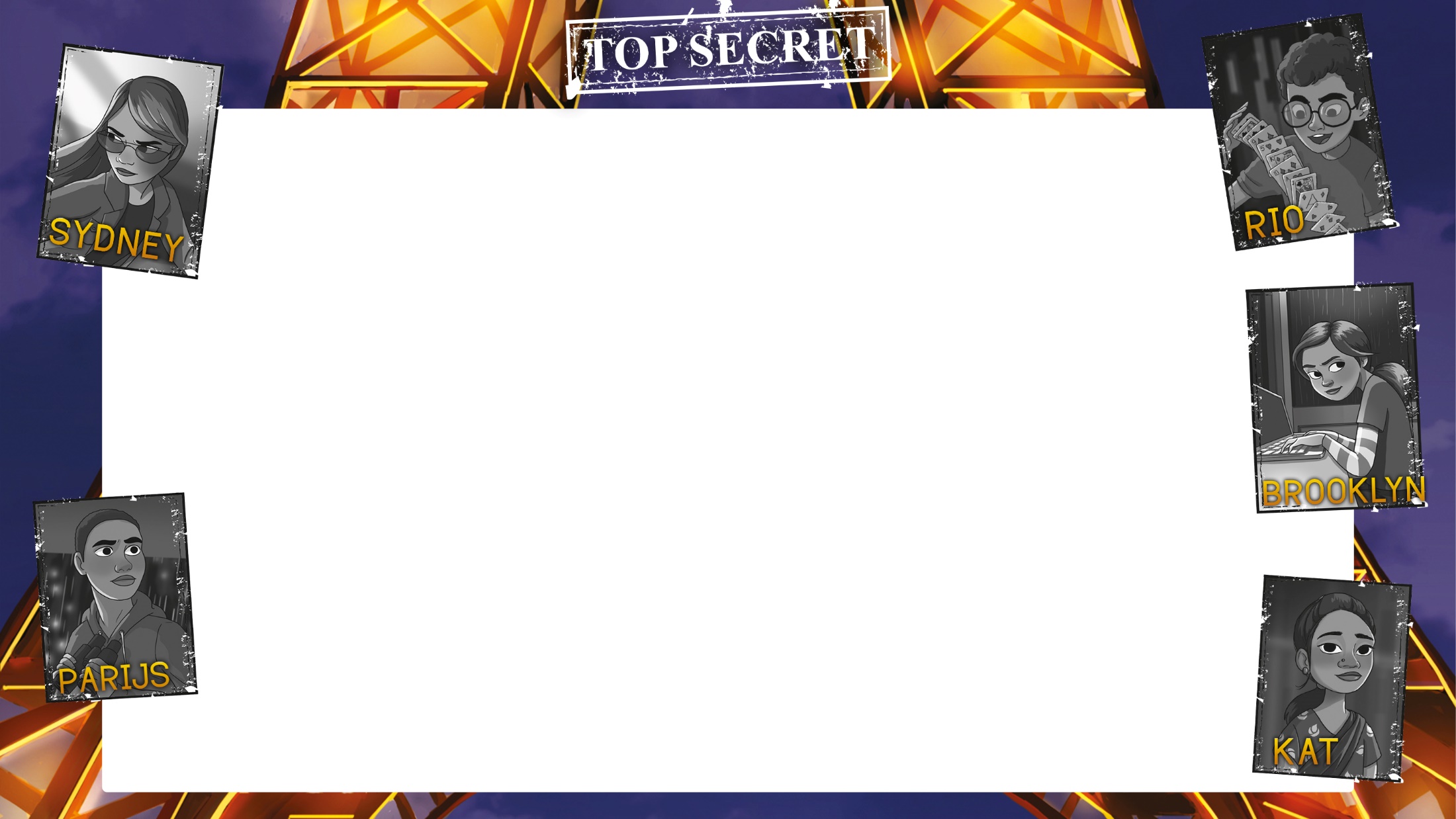 Gebruik dit handige plaatje voor je presentatie:
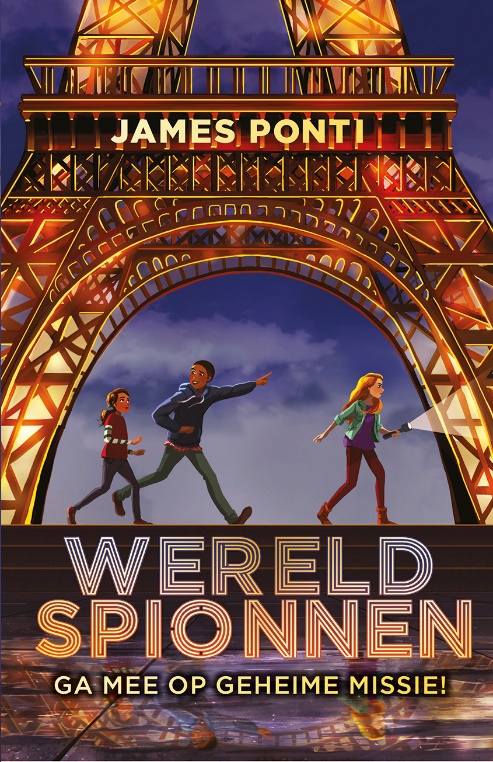 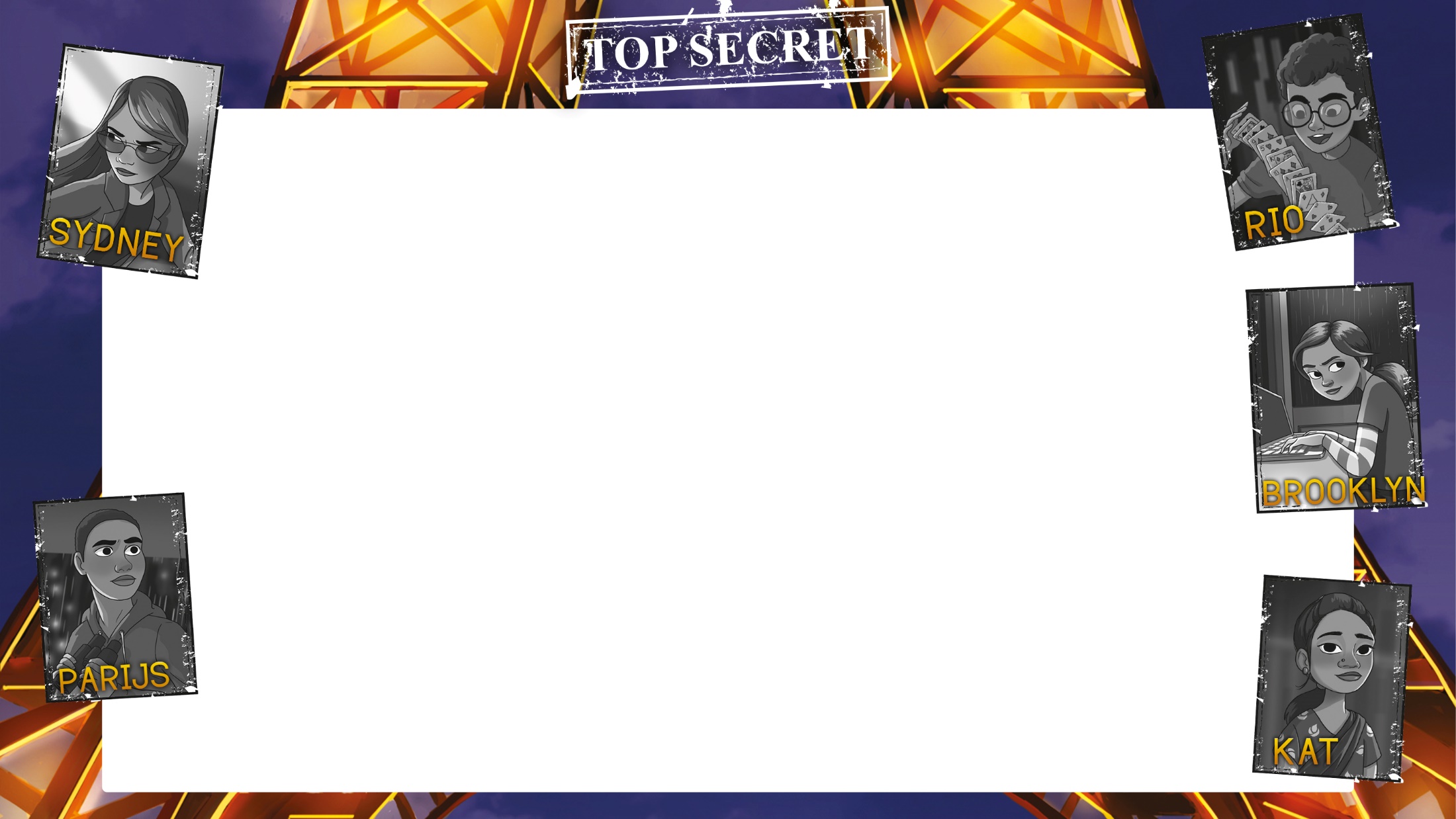 Vond je de Wereldspionnen leuk? Dan zijn deze boeken misschien ook wat voor jou!
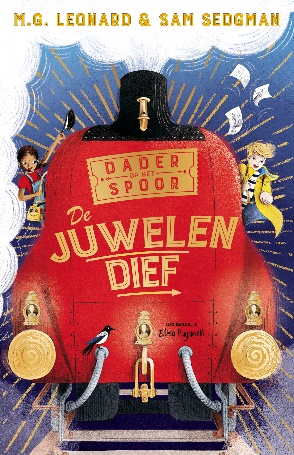 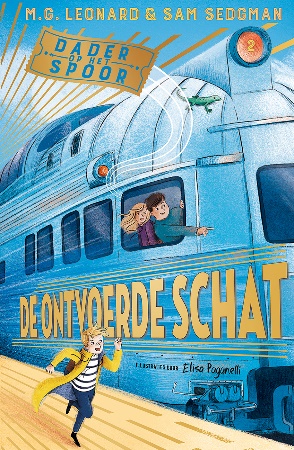 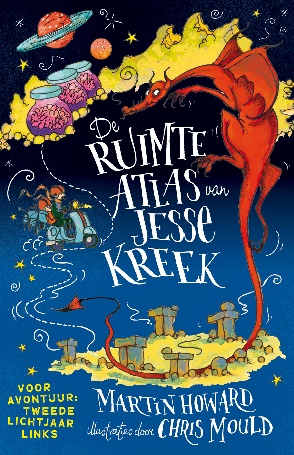 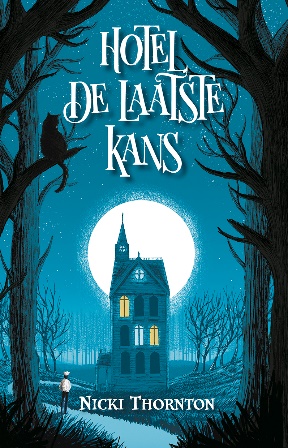 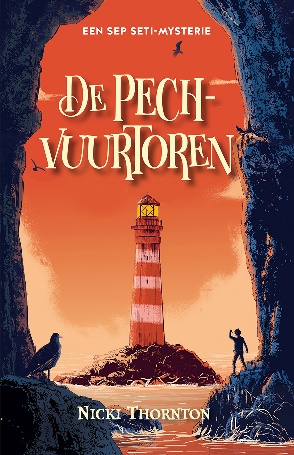